CLIMATE CHANGE, INSTABILITY &BORDER SECURITISATION
April Humble
Earth League
[Speaker Notes: Im going to speak a little of the scale of the growth of border securitisation globally, look at which regions this growth is taking place, and … (do I want to lay it all out so??) or do I want more of a ted talky style drama!!!??]
[Speaker Notes: Say here what Im going to talk abtou
This is the bangladeshi-india border by the way, incidently one of the worlds most vulnerable nations to CC]
When planet Earth’s conditions and patterns are disrupted, society will also be subject to disruption.
April Humble
[Speaker Notes: I wont talk much about lcimat change and conflcit, as my specialisation is borders, but just to give a basic understanding to those who arent familiar with the idea]
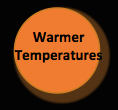 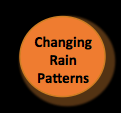 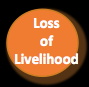 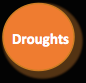 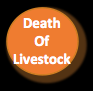 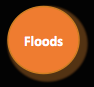 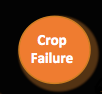 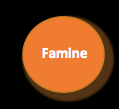 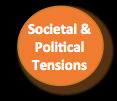 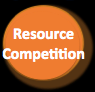 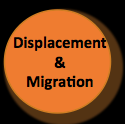 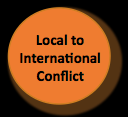 April Humble
“Climate change is an all encompassing threat, directly affecting the environment, the economy, health and safety. Many communities face multiple stresses with serious social, political and security implications, both domestically and abroad. Millions of people are uprooted or permanently on the move as a result. Many more millions will follow.”
-Human Impact Report, 2009
200 million climate refugees
Some figures say at 2degrees conflict could increase by 50%
When rainfall is significantly below normal, risk of low-level conflict escalating to a full-scale civil war approximately doubles the following year
April Humble
“Water flows or blood” 

Slogan Pakistani political party 
Jamaat-u-Dawa
April Humble
“potentially the greatest challenge to global stability and security, and therefore to national security”
-UK’s National Security Strategy, 2008
“We are considering the impacts of climate change in our war games and defense planning scenarios, and are working with our combatant commands to address impacts in their areas of responsibility,” 
-Defense Secretary, Chuck Hagel
“We have interjected into our multilateral dialogue – even with China and India – the imperative to kind of get military capabilities aligned [for] when the effects of climate change start to impact these massive populations” 
Admiral Samuel J. Locklear III, head of U.S. Pacific Command (PACOM)
April Humble
Are the states looking to actively implement military measures 
in response to climate change ?
April Humble
April Humble
Global Increase in Border Security
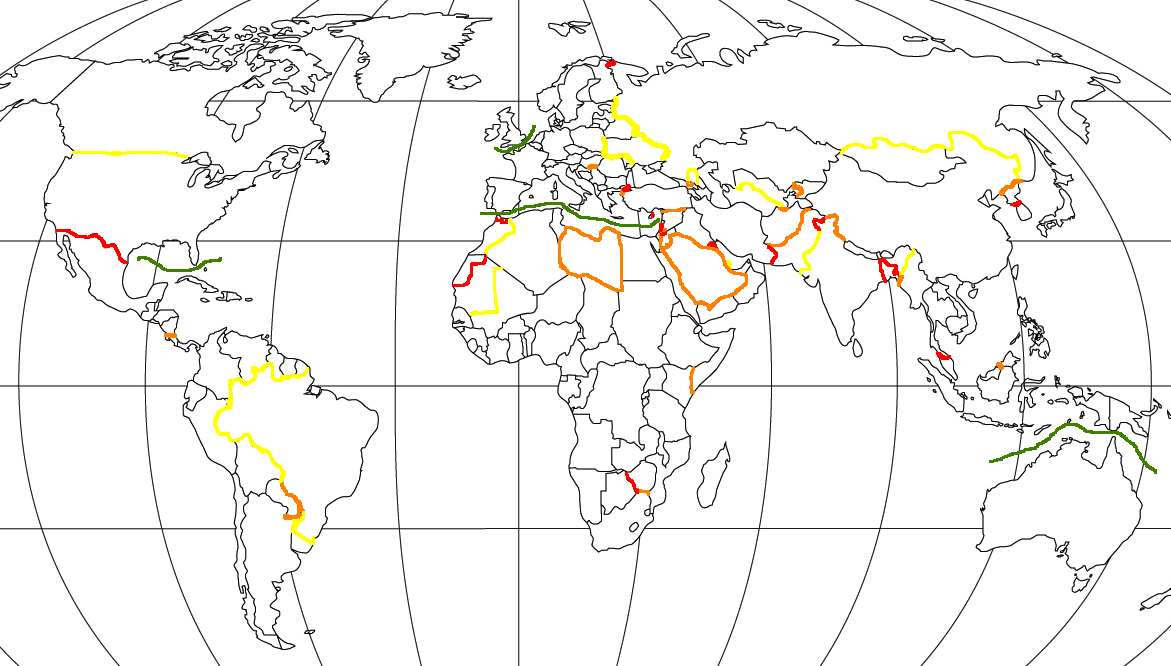 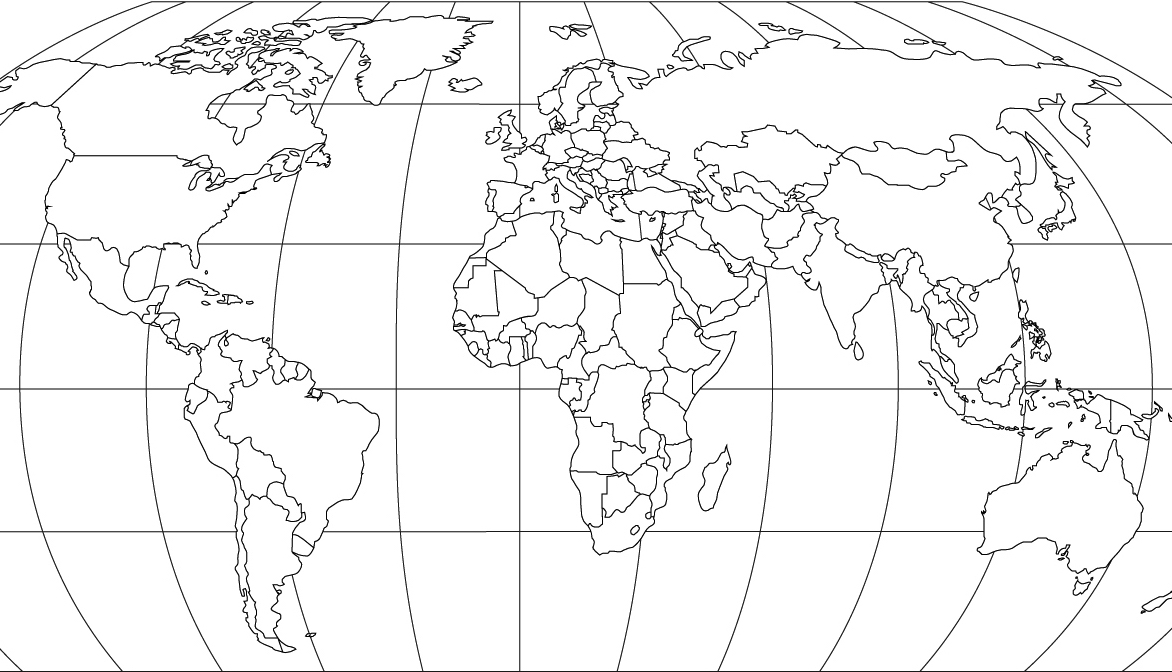 Red – robust land security  Yellow –low border security
Orange- semi robust land security 
Green – maritime security
List of Securitised Borders
Afghanistan ­ Pakistan 
Botswana ­Zimbabwe 
Brazil – Paraguay 
Brazil- all borders
Brunei ­Limbang 
Bulgaria – Turkey 
Burma ­ Bangladesh 
Canada ­ US 
Ceuta ­ Morocco 
China ­ North Korea 
Costa Rica- Nicaragua 
Cyprus: North – South 
Europe‐Africa 
Georgia- South Ossetia 
Hungary – Serbia 
India ­ Bangladesh 
India ­ Burma 
India ­ Pakistan 
India ­ Tibet
Russia – Mongolia 
Saudi Arabia ­ Yemen 
Saudi Arabia – all borders 
Saudi Arabia – Iraq 
South Africa ­ Zimbabwe 
Turkey ­ Greece 
Turkey- Syria 
UAE – Oman 
UK – France 
Ukraine ­ Poland 
Ukraine ­ Romania 
US ­ Caribbean 
US ­Mexico 
Uzbekistan ­ Afghanistan 
Uzbekistan ­ Kyrgyzstan 
Uzbekistan ­ Turkmenistan
Iran ­Pakistan 
Israel ­ Egypt 
Israel ­ Golan heights 
Israel ­ Jordan 
Israel – Palestinian 
Kenya – Somalia
Kuwait ­Iraq 
Libya ­all borders 
Malaysia ­ Thailand 
Mali ­ Mauritania 
Melilla ­Morocco 
Moldova ­ Romania 
Morocco ­ Algeria 
Morocco ­ Western Sahara 
North Korea ­ South Korea 
Qatar ­ all borders 
Russia ­ Chechnya 
Russia ­ China 
Russia ­ Norway
April Humble
Syrian conflict roots
5 year drought (2007-08), worst ever recorded
75% of livestock died
Around half of crops failed
Mass migration to cities
Youth unemployment reached around 48%
First great climate conflict and mass climate-incuded migration
April Humble
April Humble
April Humble
Thousands have died in the Mediterranean this year
EU paid Turkey 1bn euro to secure borders further
Building of internal fences
April Humble
The Border Control Industry
Total sales of 100 largest arms companies listed by SIPRI amounted to $395 billion (£234.8 billion or €289.6 billion) in 2012. 

Border security market estimated to reach just under $33.6 billion (£20 billion or €24.7 billion) in 2013.
Raytheon
Lockheed Martin
BAE systems
Finmeccanica
Thales
April Humble
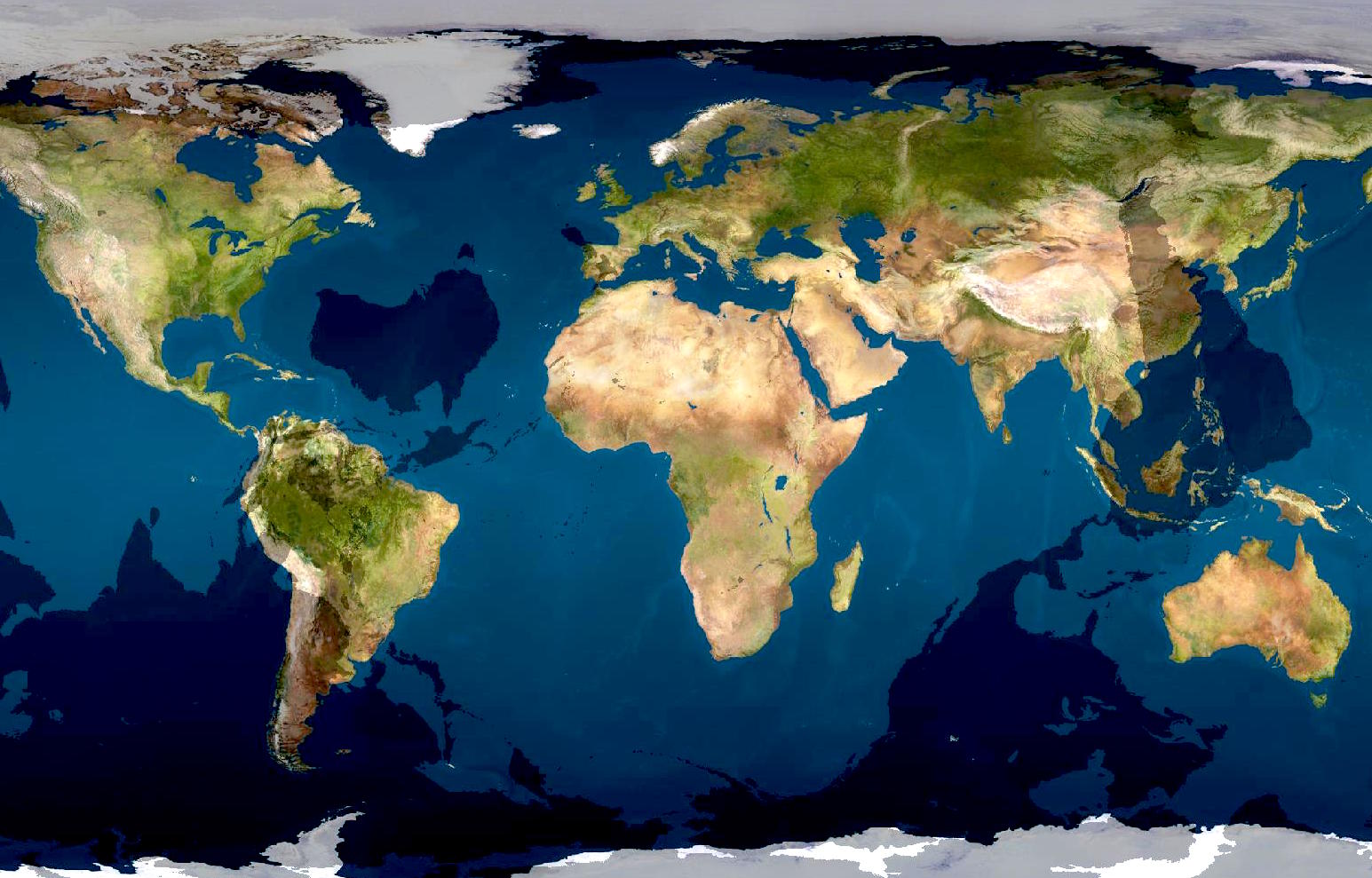 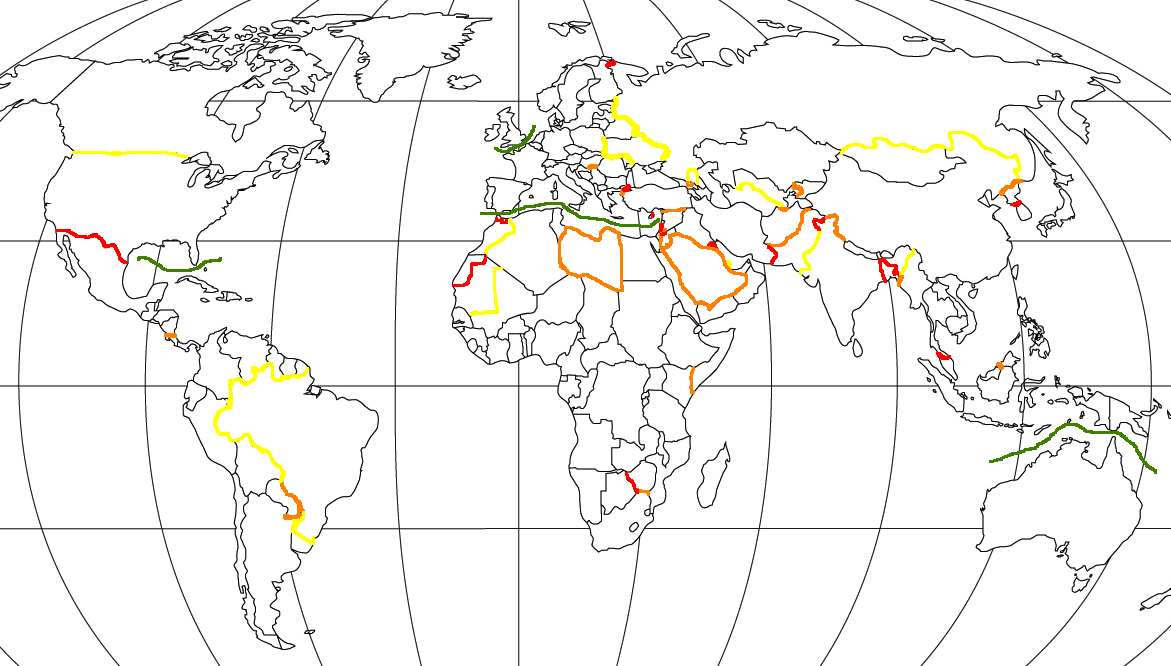 -----------------------------------------------------------------------------------------------------------------------------------------
“Our challenge has changed.
 It is no longer about just reducing emissions. 
We have to work out how to hold on to our humanity as we head to increasingly difficult times.” 
Tim DeChristopher, environmental activist arrested and imprisoned for disrupting an auction of oil and gas leases in Utah in 2008.
April Humble
Thank you
April Humble

april.humble@hzg.de
april.humble1@gmail.com

Earth League
Climate Service Center 2.0